ÔN TẬP CÁC SỐ ĐẾN 100 000
Đọc, viết được các số trong phạm vi 100 000.
MỤC TIÊU
Xác định được cấu tạo mỗi số có đến năm chữ số.
So sánh, sắp xếp các số trong phạm vi 100 000
Tính được chu vi của một số hình đã học.
NHIỆM VỤ 1
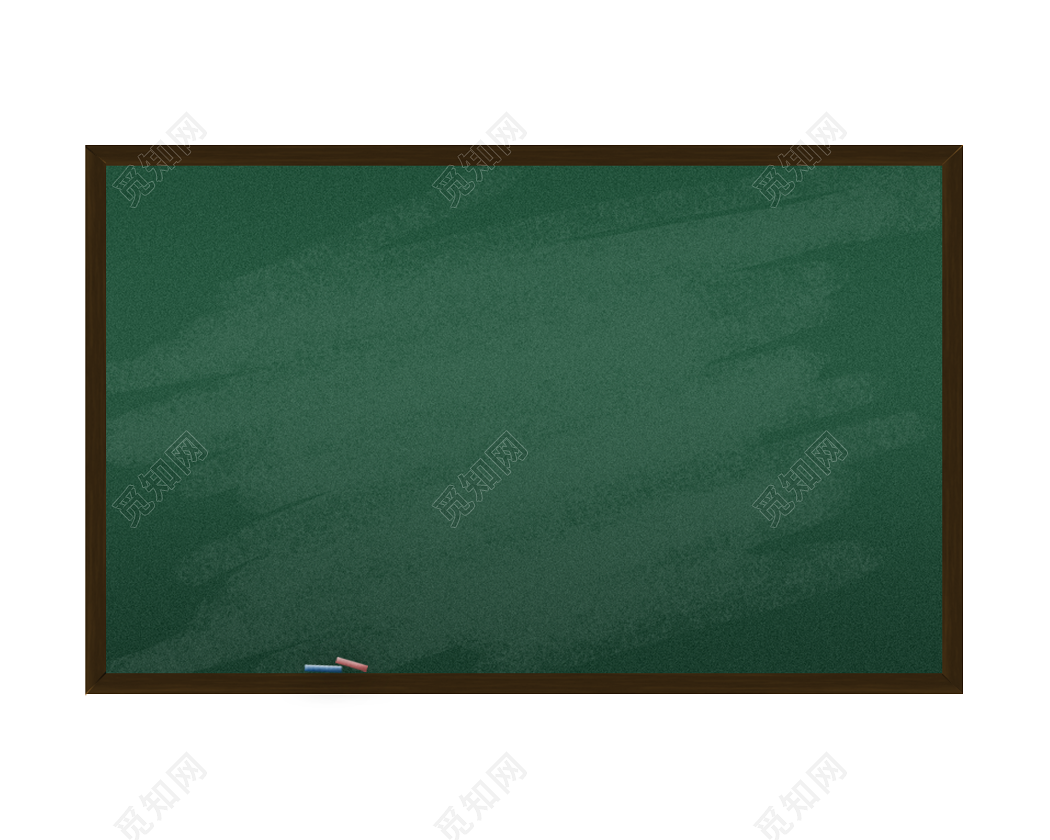 Viết 1 số có năm chữ số vào bảng con
Chỉ ra tên từng hàng và giá trị của mỗi chữ số trong số đó.
Nhóm đôi: Đọc số vừa viết.
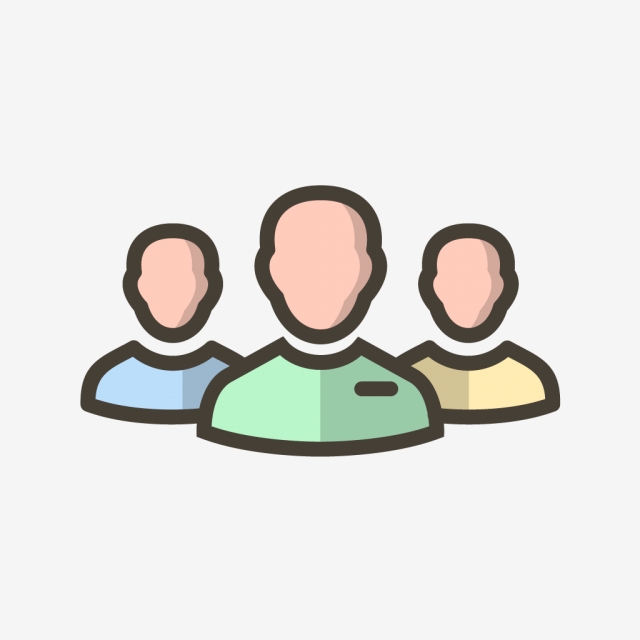 Cá nhân
SGK
Bài 1.
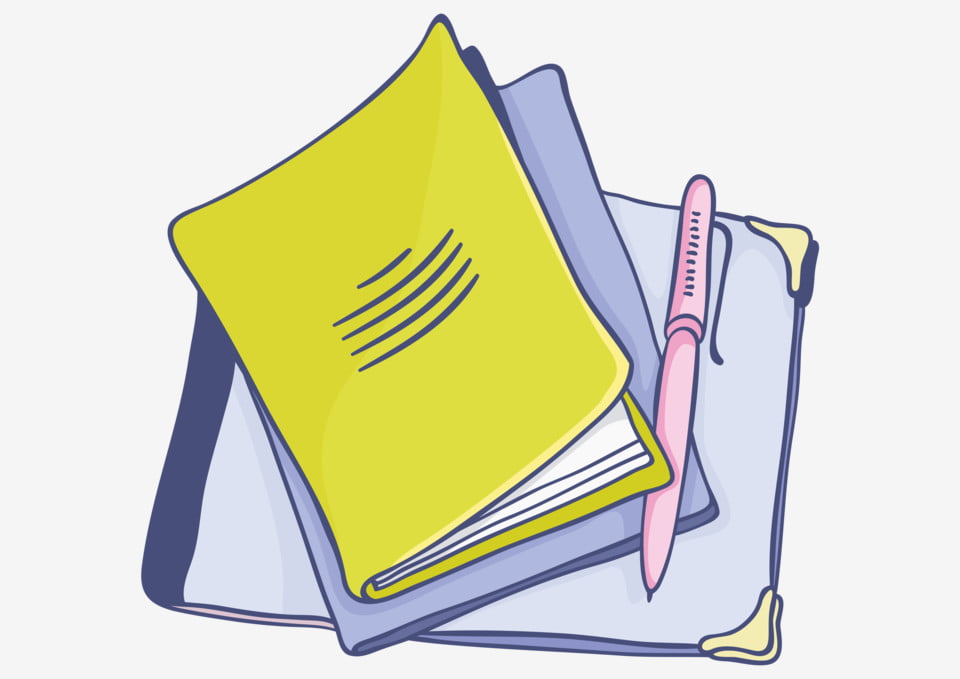 a. Viết số thích hợp vào dưới mỗi vạch của tia số:
60 000
50 000
40 000
0
10 000
…
30 000
…
…
…
20 000
b. Viết số thích hợp vào chỗ chấm:
40 000
39 000
38 000
36 000; 37 000; …………………; ……………….; ………………; 41 000; ………………… .
42 000
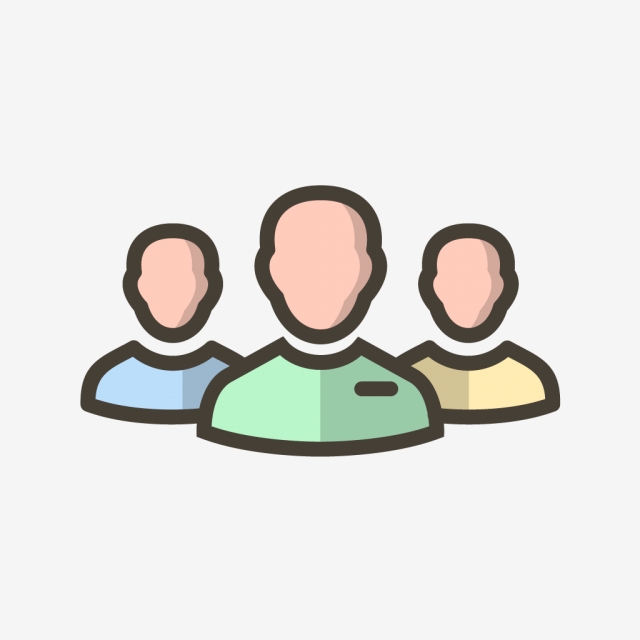 Nhóm đôi
Bảng con
TIA SỐ
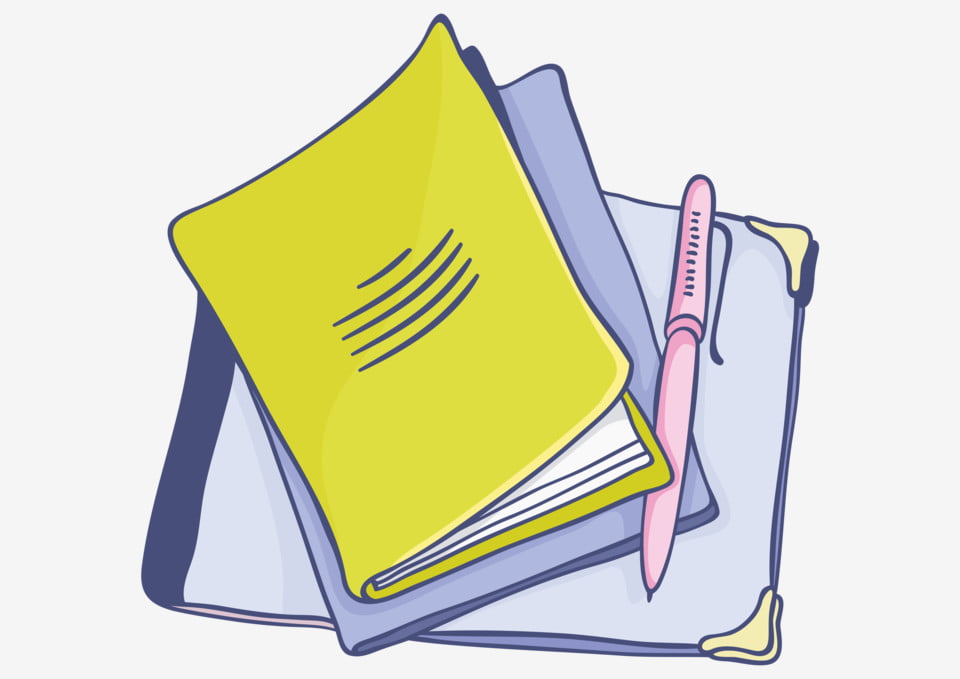 40 000
50 000
60 000
20 000
Nêu đặc điểm của tia số/ trên tia số gồm những gì?
Tia số gồm:
NHIỆM VỤ 2
0
10 000
…
30 000
…
…
…
Gốc: có giá trị là 0
Mũi tên: Tia số không có giá trị lớn nhất, luôn kéo dài mãi mãi
Các vạch: Mỗi vạch thể hiện một giá trị số. Hai vạch liên tiếp tạo thành 1 đoạn thẳng, các đoạn thẳng luôn bằng nhau và biểu thị khoảng giá trị bằng nhau.
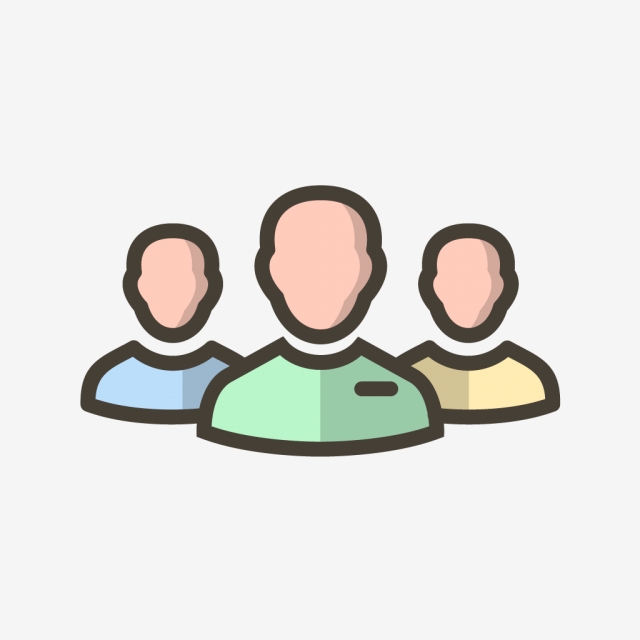 Cá nhân
SGK
Bài 2. Viết theo mẫu:
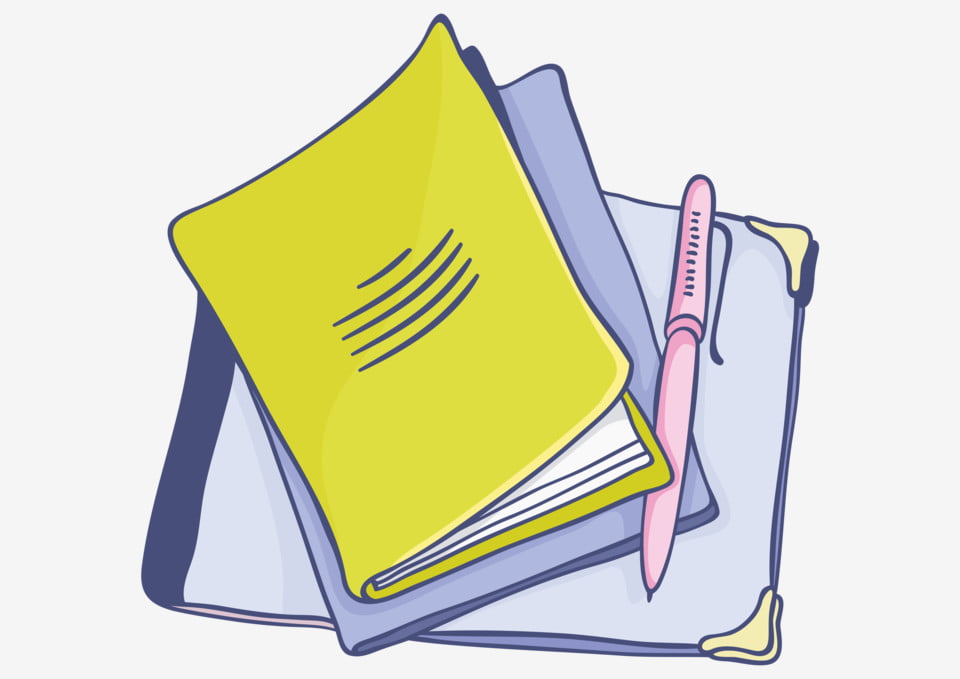 0
3
6
5
8
63850
Chín mươi mốt nghìn chín trăm linh bảy
9
1
9
0
7
Mười sáu nghìn hai trăm mười hai
1
6
2
2
1
5
0
8105
8
1
Bảy mươi nghìn không trăm linh tám
63850
Bài 3 :     a) Viết các số sau thành tổng ( theo mẫu )              8723 ; 9171 ; 3082 ; 7006 .
Mẫu : 8723 = 8000 + 700 + 20 + 3
9171= 9000 + 100 + 70 + 1            3082 = 3000 + 80 + 2
7006 = 7000 + 6
b) Viết theo mẫu :
Mẫu : 9000 + 200 + 30 + 2 = 9232
7000 + 300 + 50 + 1            6000 + 200 + 3
6000 + 200 + 30                  5000 + 2
8 cm
M
N
B
6 cm
4 cm
4 cm
A
C
Q
P
G
4 cm
3 cm
H
D
5 cm
K
I
Bài 4 : Tính chu vi các hình sau
24 cm
17 cm
20 cm
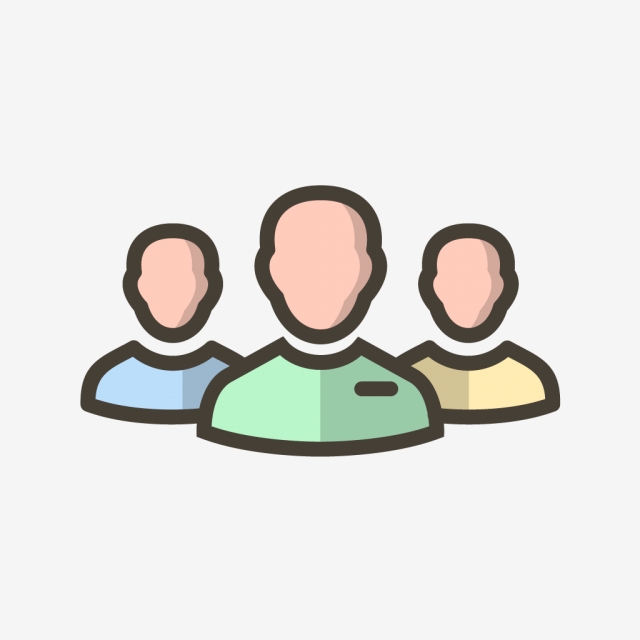 Nhóm 4
       SGK
Thử thách. Tính chu vi hình sau:
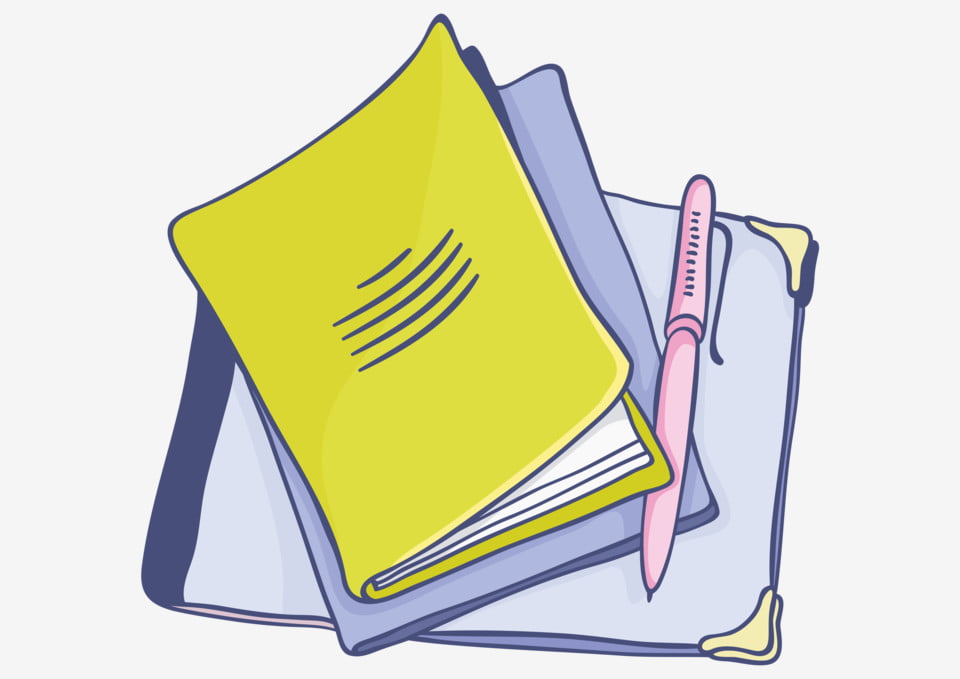 10cm
B
A
Bài giải
Độ dài cạnh CD là:
10 – 6 = 4 (cm)
Độ dài cạnh DE là:
10 – 5 = 5 (cm)
Chu vi hình bên là:
10 + 5 + 4 + 5 + 6 + 10 = 40 (cm)
               ĐS: 40cm
5cm
10cm
C
D
G
E
6cm
ÔN TẬP CÁC SỐ ĐẾN 100 000
Đọc, viết được các số trong phạm vi 100 000.
MỤC TIÊU
Xác định được cấu tạo mỗi số có đến năm chữ số.
So sánh, sắp xếp các số trong phạm vi 100 000
Tính được chu vi của một số hình đã học.
THANK YOU!